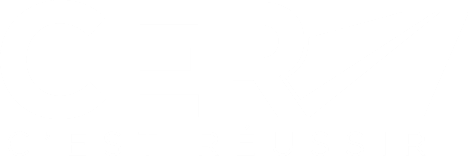 CER MAHE
NOS PRESTATIONS
BATEAU
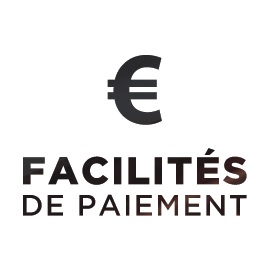 NOS PRESTATIONS
BATEAU
340 €*
PERMIS  CÔTIER
VALABLE EN MER ET SUR LACS FERMÉS  JUSQU’À 6 MILLES D’UN ABRI
(OBLIGATOIRE POUR LE SCOOTER DES MERS)
7h30 DE FORMATION THÉORIQUE ET 4 HEURES  DE FORMATION PRATIQUE
Documents à fournir :
1 photos d’identité en couleur (récente)
Photocopie d’une pièce d’identité
Demande d’inscription remplie
Certificat médical rempli et signé
Un timbre électronique de 78,00€ correspondant au droit de délivrance
* Hors timbre fiscal et taxe d’examen de code
Les points de rendez-vous :

Formation théorique : Auto-école Mahé à Quimperlé
Formation pratique : Port de Rosbras à Riec Sur Belon
Examen du code :
Centre de contrôle technique DEKRA, ZA de Pen Mané 56520 Guidel
Objectif code, 1 Chemin de la Villeneuve Braouic 29300 Quimperlé
Autre centre (à la demande)
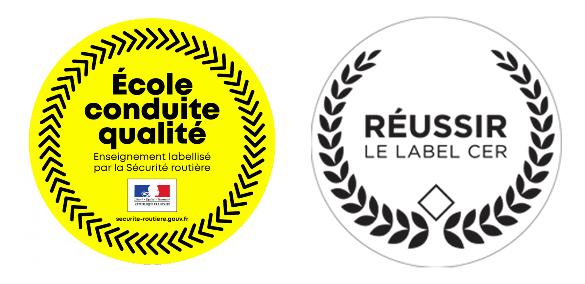 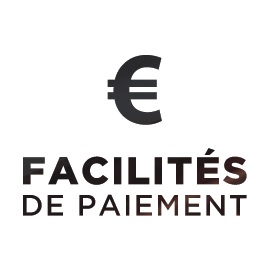 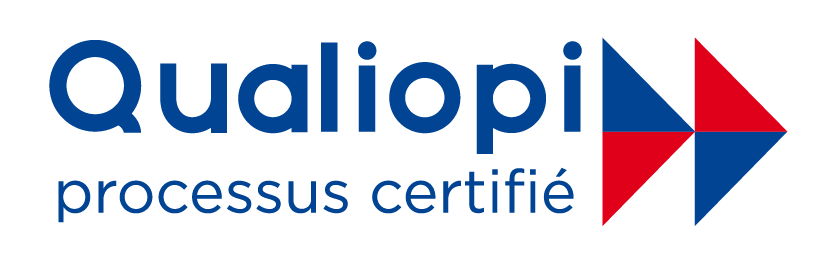 Dates de formations théoriques 2025 (à l’auto-école) :
10, 12 et 13 mars de 19h à 21h30
7, 9 et 10 avril de 19h à 21h30
5, 6 et 7 mai de 19h à 21h30
2, 3 et 5 juin de 17h à 19h30
7, 8 et 10 juillet de 17h à 19h30
28, 29 et 31 juillet de 17h à 19h30
26, 27 et 28 août 17h à 19h30
15, 17 et 18 septembre de 19h à 21h30
13, 15 et 16 octobre de 19h à 21h30

Les formations pratiques seront programmées en fonctions des disponibilités de chacun et des conditions météorologiques.

D’autres sessions peuvent être ajoutés en fonction de la demande.
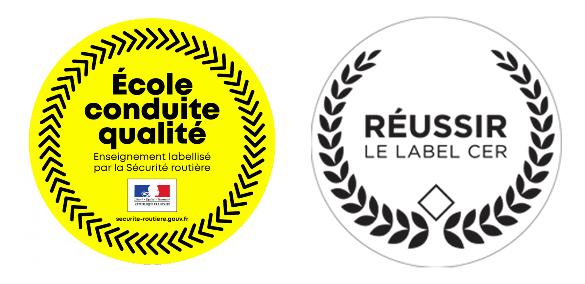 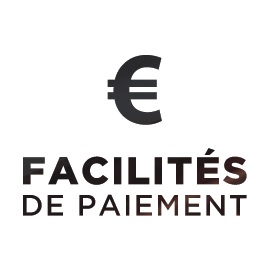 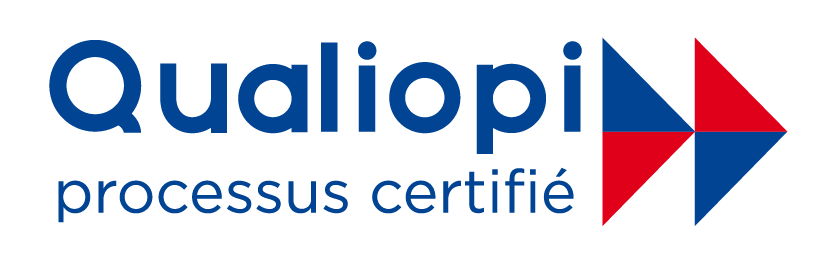 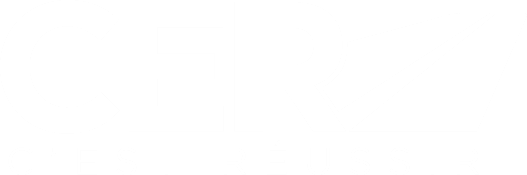 MAHE
14, Place St Michel 29300 QUIMPERLE

TÉL. 02 98 96 02 79
MOB. 06 66 70 67 55
Autoecole.mahe.lu@gmail.com